导轨高速滑块方案
4.1组会
刘欢
主要内容
导轨总长：	3310mm
速度：	6m/s
匀速时长：0.38s
振动：	承诺0.05mm,有待实测
往复周期：3.3s(间停2s，电机带控制器可以调控，可到0.5s )
报价：	不到十万（具体还没出来）
交货期：	6到8周（正在协商，没有授权给国内组装，必须是德			国工厂组装调试，整件从德国发货。）
流程图
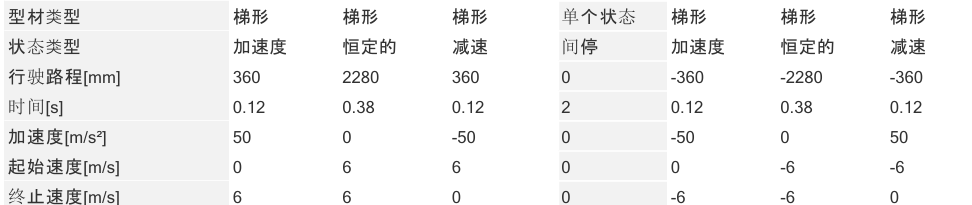 大致工程图
线性模块 MKK 包含以下组件与附件：
组件：
滚珠丝杠组件（BASA）
固定轴承端块
盖板/波纹管（型号：-165-NN2）
带滑块底座的滑台
盖板固定件
浮动轴承端板
框架
附件：8. 切换凸轮9. 接近开关10. 机械开关11. 电缆槽12. 插座/插头13. 磁场传感器14. 法兰（用于伺服电机、驱动部件或框架的安装与定位）15. 伺服电机16. 皮带侧驱动